Science – big ideas
How do some solids , liquids and gases change state ?
Prior knowledge
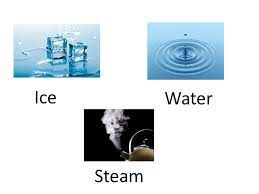 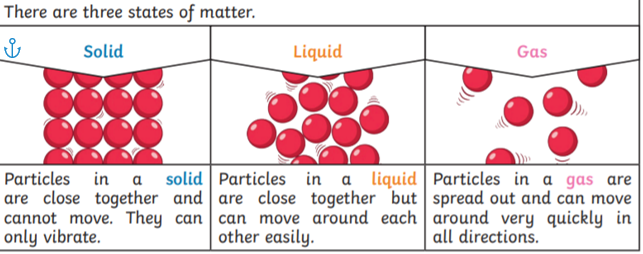 1